定期召開資通安全管理審查會議
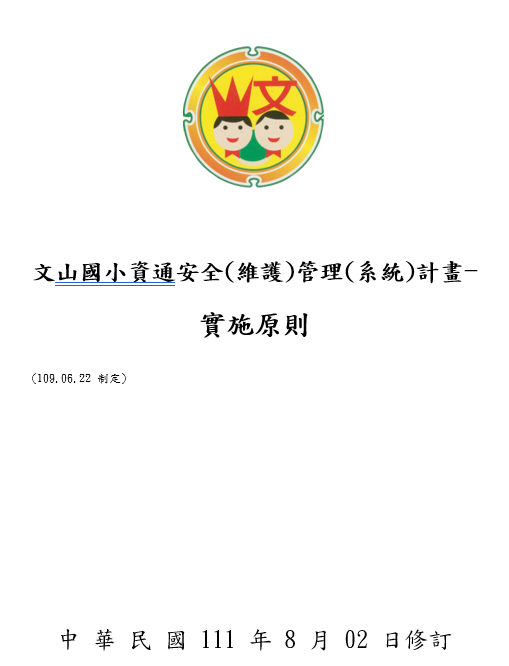 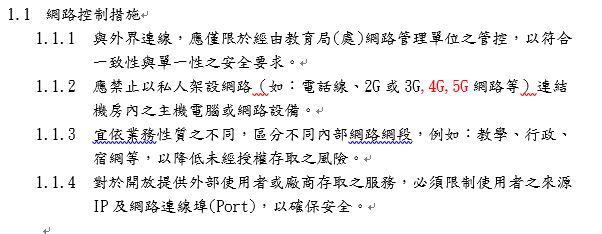 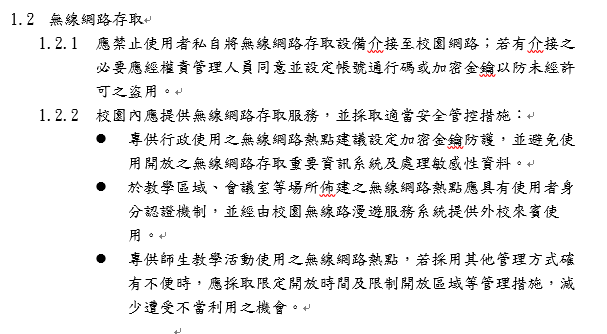 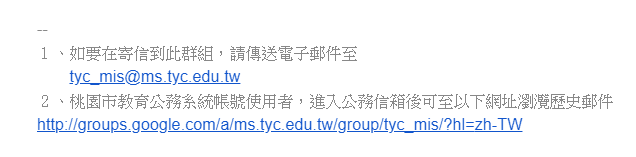 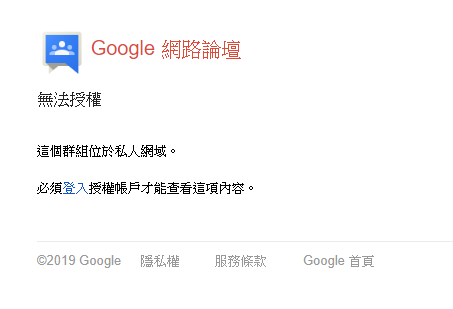 或出現切換身份
為什麼無法授權?
可以請求授權?
將可以登入之同事複製網址給你
注意使用本校雲端硬碟先將登入者要切換成   XXXX@wsps.tyc.edu.tw文山的信箱帳號
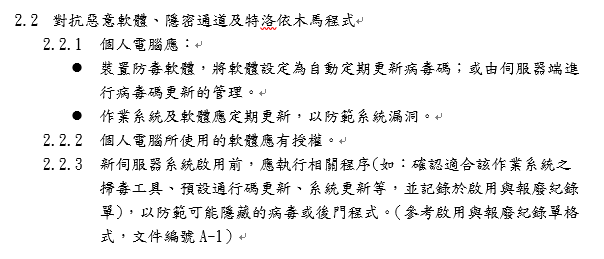 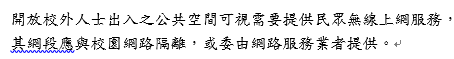 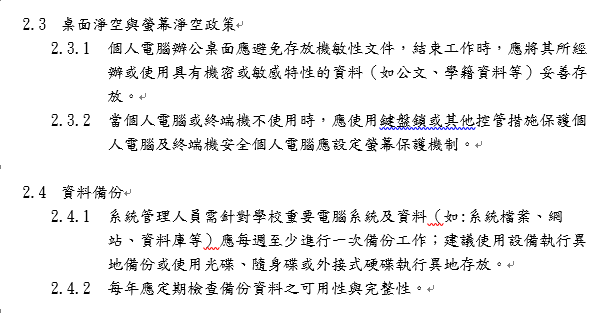 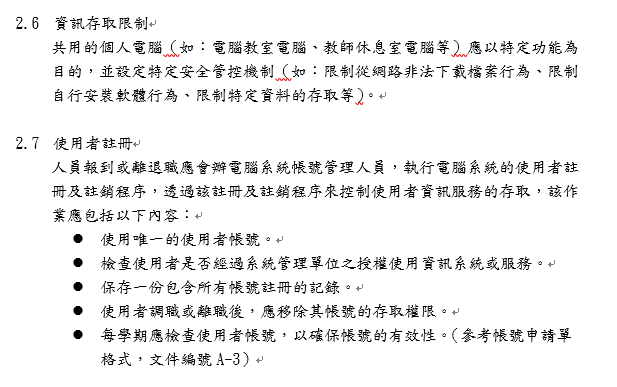 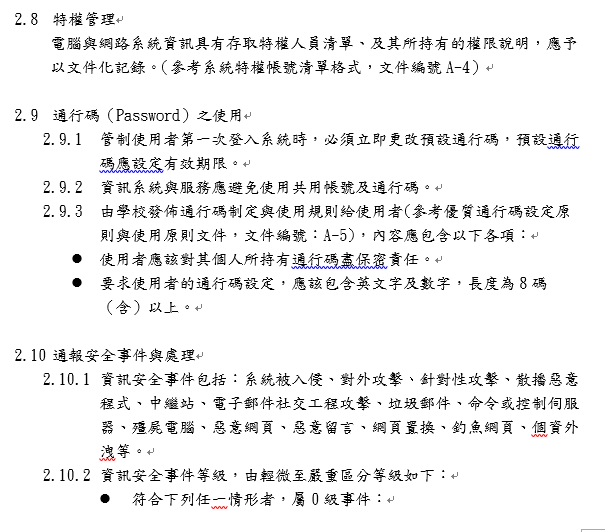 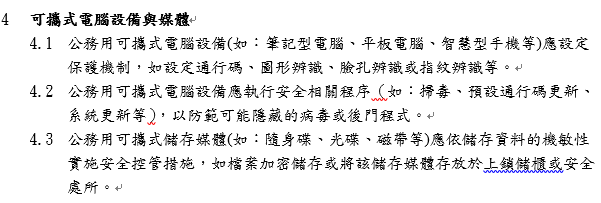